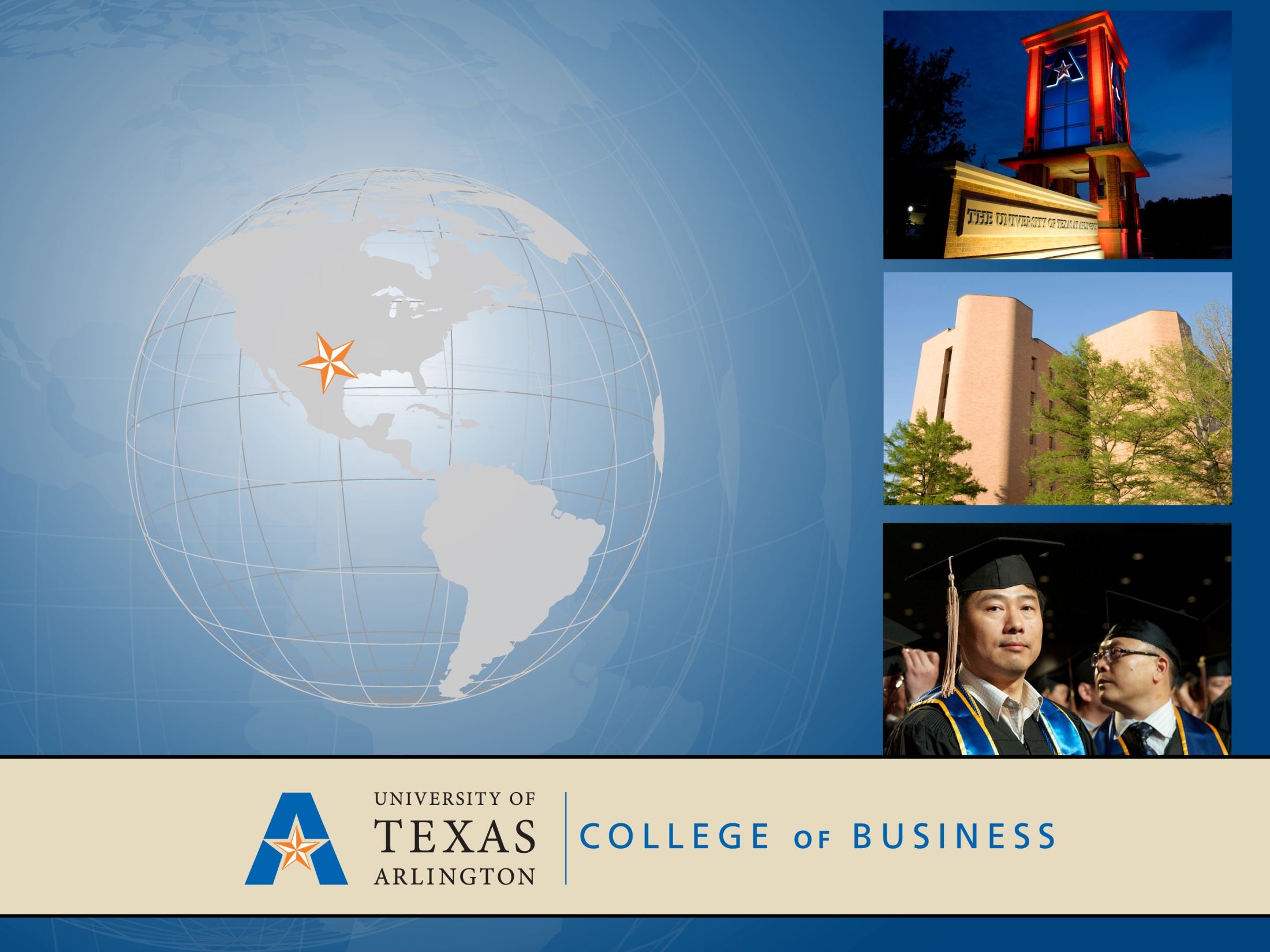 Faculty/Staff Meeting
December 2019
Agenda
New staff/positions
Faculty searches
Library updates
Announcements
Budget overview
Dean’s update
Curriculum changes—voting
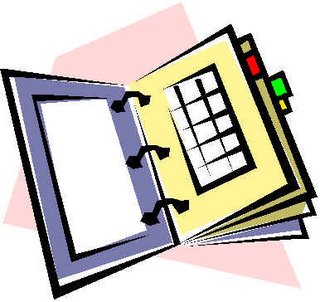 New Staff
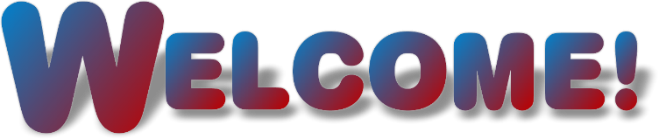 Welcome!
Nancy Fletcher – Dean’s Office Admin
Jessica Hernandez – Dean’s Office Admin
Victoria Porter – UG Advising Admin
Ashley Vincent – Graduate Recruiter
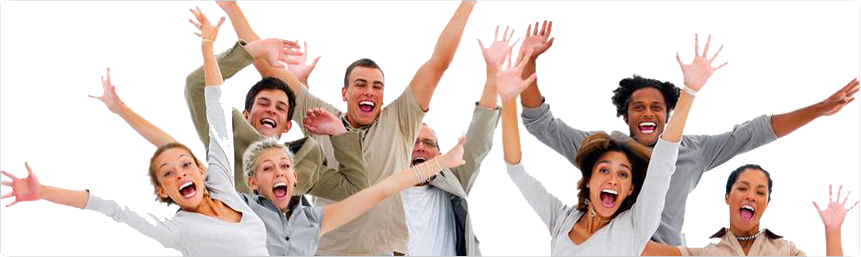 New Positions
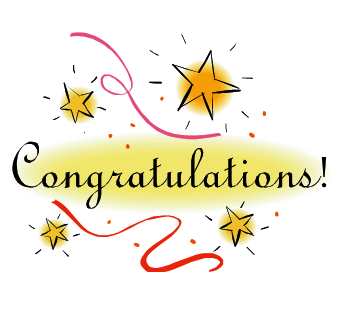 Congratulations!
Erica Anderson – Dean’s Office Admin II
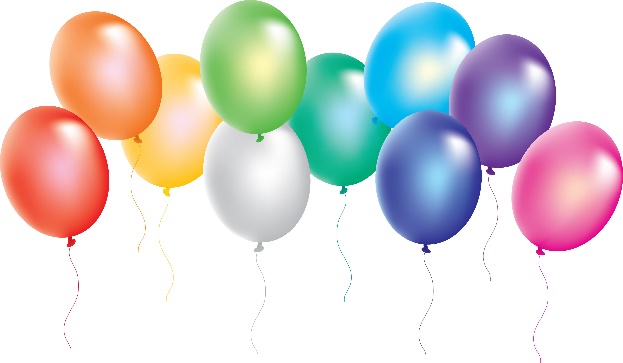 Tenure-Track Faculty Searches
Economics – ongoing
INSY/Analytics – Success
Management-Strategy – Success
Management-OB/HR – Success
Management-Entrepre – Success
Goolsby-Alcon Chair – ongoing
Entrepre/Healthcare Chair -- ongoing
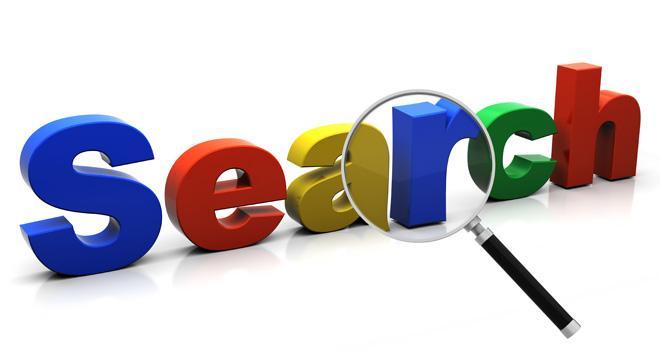 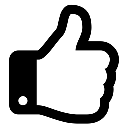 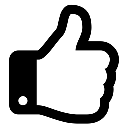 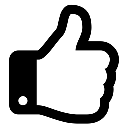 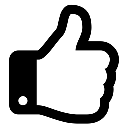 COB Commencement
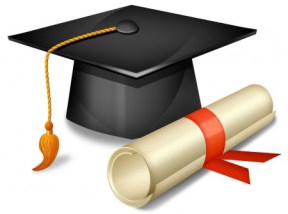 Saturday, December 14 at CPC
Sam Mahrouq—speaker
CEO – MEI Group (auto sales and related services)
Arrive 10:15 in robes and caps, curtain at 11:00
All T/TT faculty must attend (prior approval for absences); NTT faculty encouraged to attend
http://www.uta.edu/commencement/ 

Spring commencement is Sat., May 16, at 11:00
Summer commencement is Aug. 20
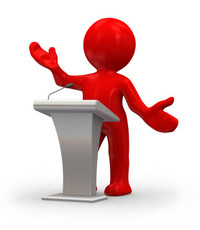 Library Updates
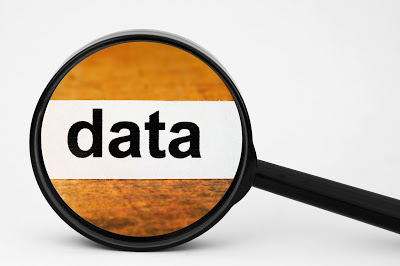 College of Business Librarian

Ruthie Brock
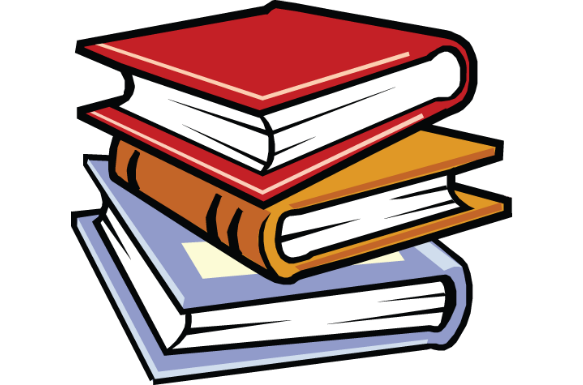 Announcements
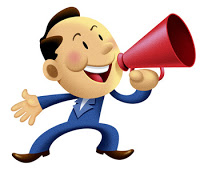 Business Week 2019
82 speakers & 90 classes
Turned other speakers away due to lack of classes
Business Week 2020
March 23-27  (2nd week after Spring Break)
Please offer class period for speaker
Marybeth will coordinate classes/speakers (mary.findley@uta.edu)
Business Hub in library
Wall Street Journal access
VMOCK – tool to improve resume—uses Artificial Intelligence
www.Vault.com – what is it
Kevin Carr
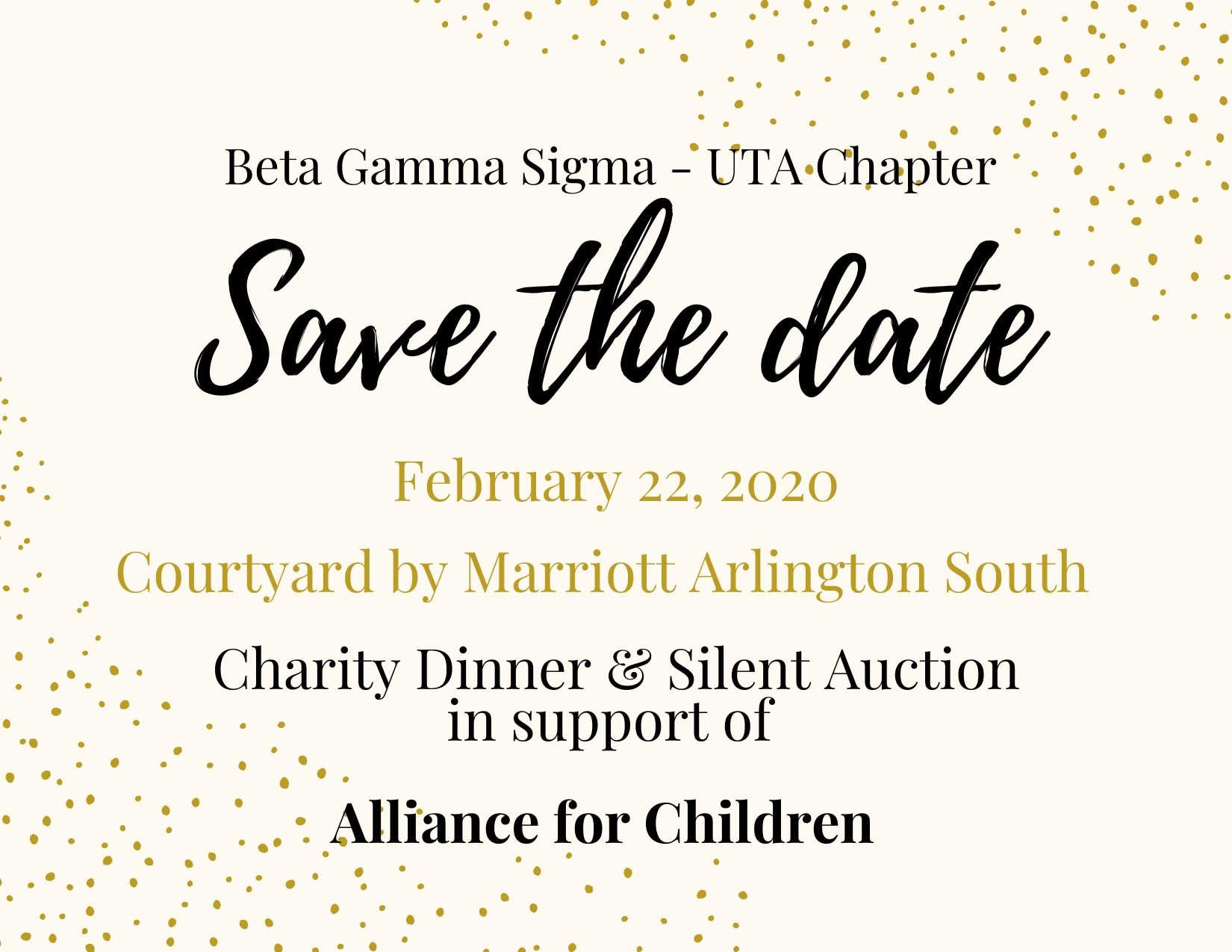 Brand New Courses
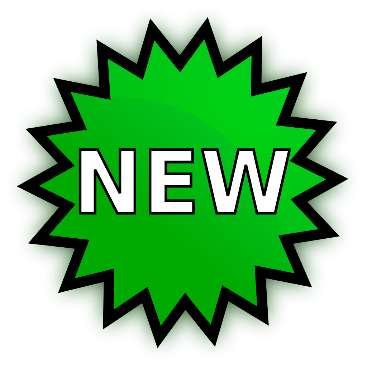 ACCT
ECON
FINA
ISOM
MANA
MARK
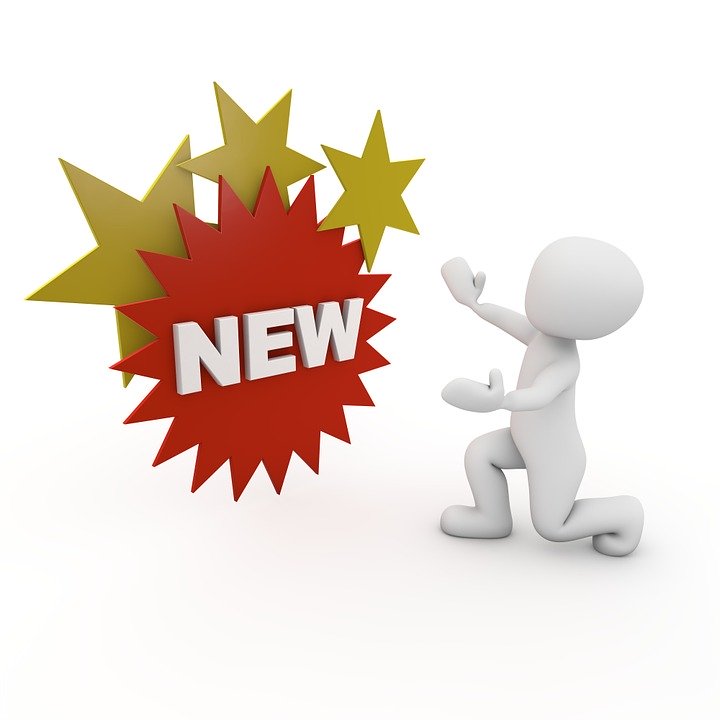 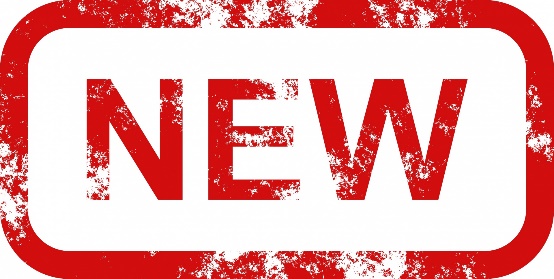 Budget Overview
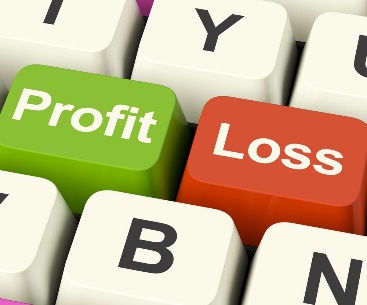 prepared by
Gus Monzon
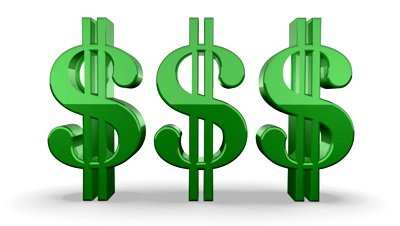 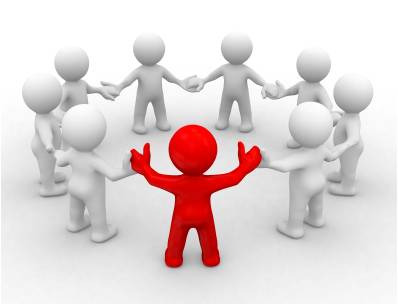 Dean’s Update
Other issues
Faculty Voting
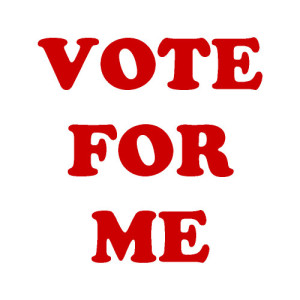 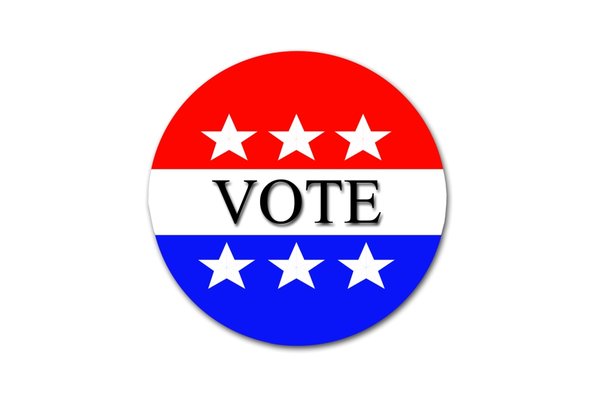 COB Bylaws state that only T/TT faculty may vote

Curriculum proposals require 60% approval
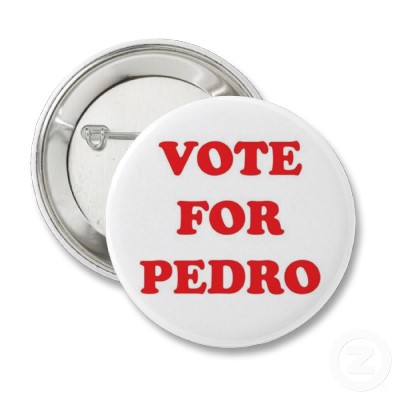 Curriculum Changes
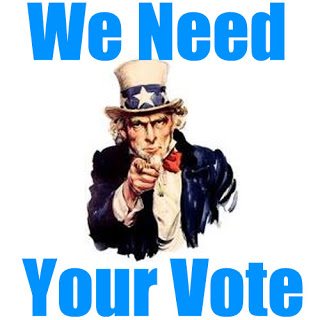 Faculty voting
Catalog changes – Stephanie Rasmussen
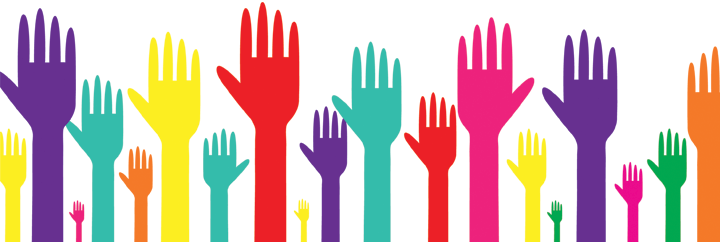 Curriculum Changes
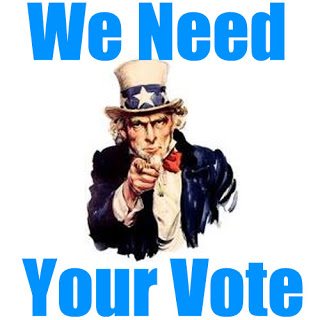 Faculty voting
MBA change proposal – Larry Chonko
Open discussion
Only T/TT faculty will stay for actual vote
Refreshments in hallway
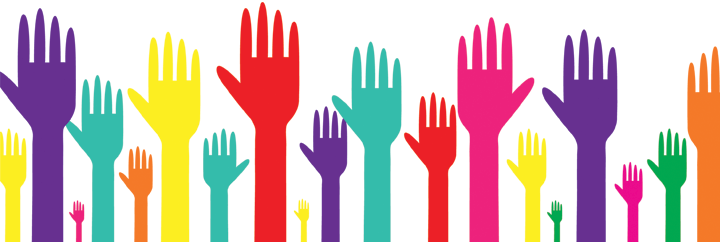 MBA Committee
Committee Chair:  Larry Chonko, Marketing
Committee Members: Mark Eakin, Information Systems; Jeff Magee, Management; Salil Sarkar, Finance; Bin Srinidhi, Accounting; Mike Ward, Economics
Non-Voting Contributors: Tatia Jordan, Director – Graduate Business Services; Scott Elbert, Assistant Director – Graduate Business Services; Becky Nielson, Assistant Dean
Admission Requirements
UNCONDITIONAL ADMISSION WITH:
A 3.0 GPA (or higher) in the last 60 undergraduate hours with a business degree, and a minimum score of 500 on the GMAT with at least 30th percentile in verbal and quant areas or equivalent GRE.
GMAT/GRE WAIVER CONDITIONS
A waiver of the GMAT/GRE will be considered for applicants who meet one of the following conditions:
Have earned a 3.5 GPA (or higher) in two calculations (cumulative and last 60 hours) from an AACSB (or EQUIS/AMBA) accredited school no more than one academic year prior to the semester for which admission to the MBA is sought.
Have earned a passing grade on three tests involving BSTAT, ECON, and MANA.  Students who don’t pass all tests can take the corresponding online modules and retest.  
Have successfully completed a graduate degree or a graduate certificate (at least 9 credit hours) with a 3.0 GPA (or higher) from an AACSB (or EQUIS/AMBA) accredited school.
Proposed MBA Curriculum Changes
The major changes are the following: 
1.	Elimination of the Four Pathways courses
2.	Reduction of program length from 48 to 36 hours
     Changing the configuration of the program from 4 Pathway 	Courses, 9 Required Courses, and 3 Elective courses to 7 	Required Courses and 5 Elective Courses
     Students can take as many as 5 classes online
Summary of Proposed MBA Program Changes
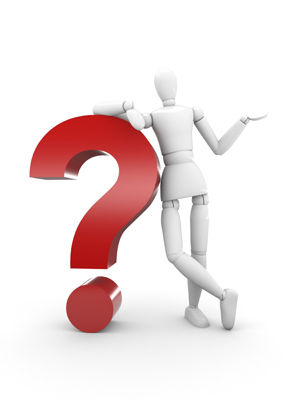 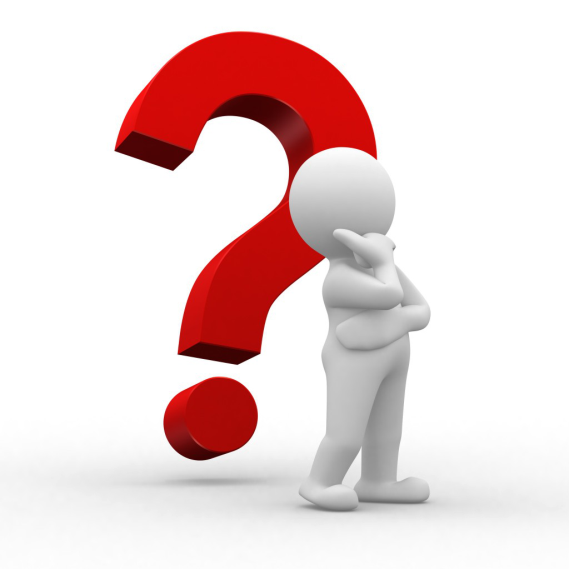 Questions?
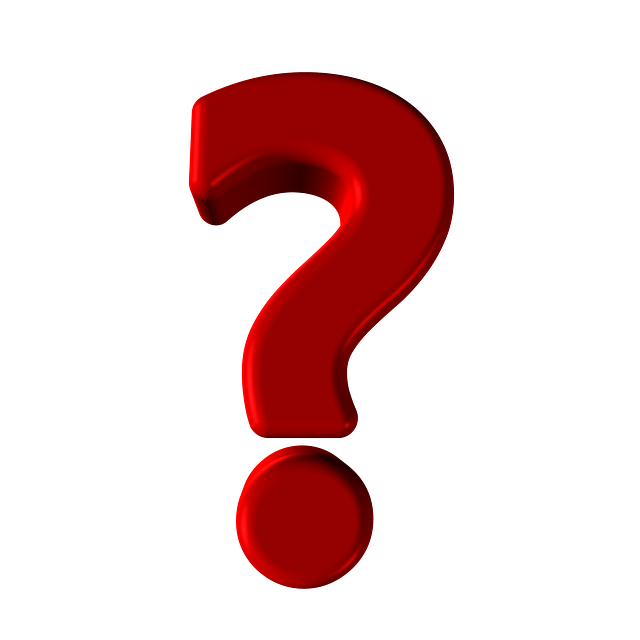